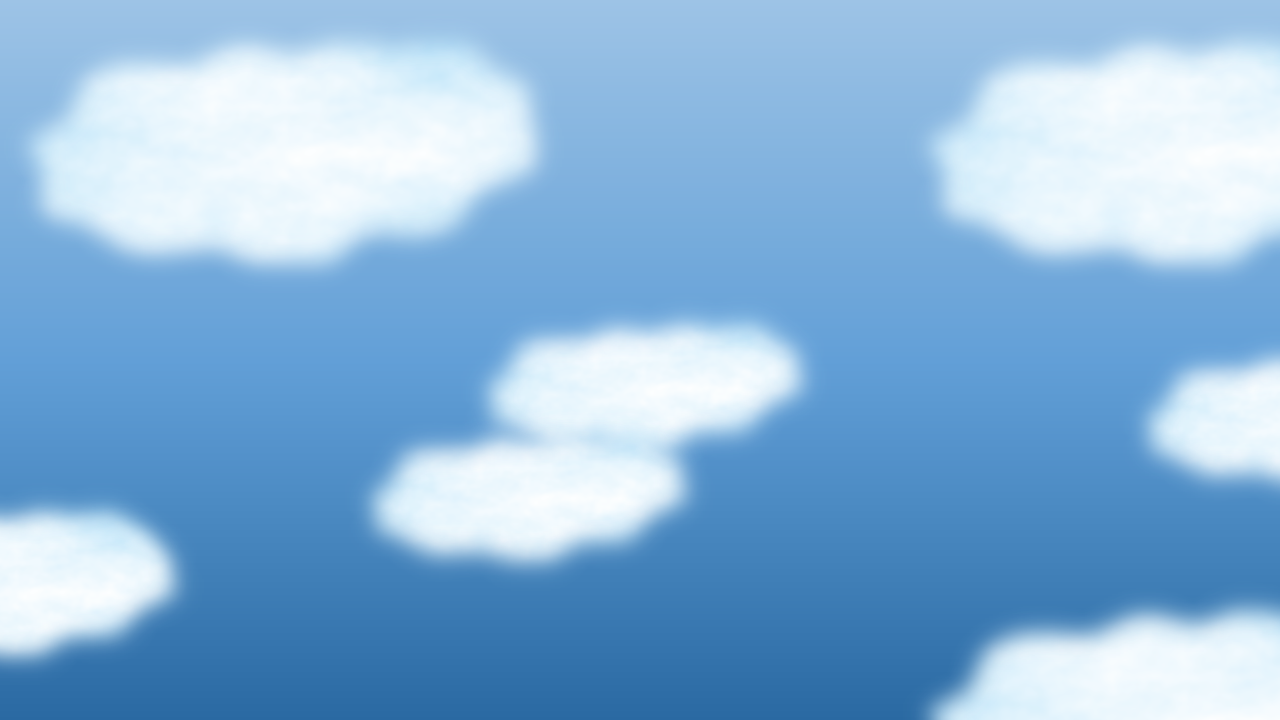 1
6

2
7
3
8
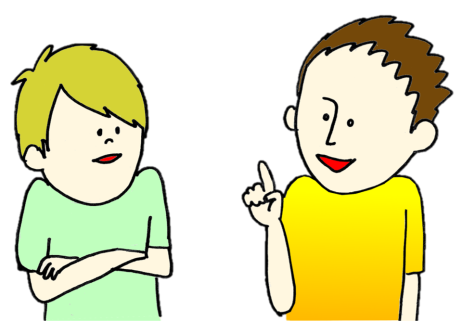 4
9
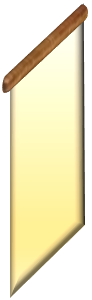 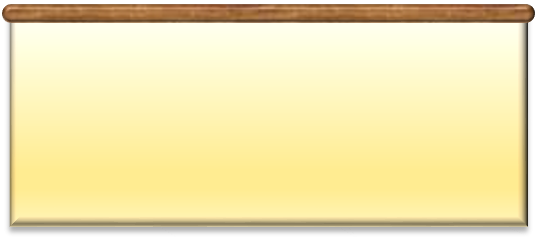 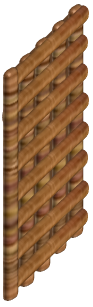 5
10
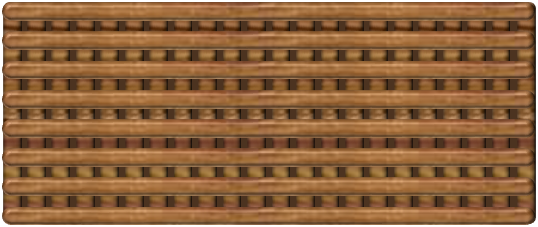 tekhnologic
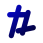 اذكري اثنين من فوائد الماء ؟
كان الرسول صلى الله عليه وسلم يتوضأ بـ.......... ويغتسل بــ...........
عرفي الماء الطهور . وما حكمه ؟
عرفي الماء النجس . وما حكمه ؟
مثلي لما يأ تي : الماء الطهور . الماء النجس
عددي مصادر الماء الطهور
ما حكم  البول في الماء الراكد مع الدليل
ما حكم الوضوء بماء البحر؟
ما حكم التطهر بماء اختلط بحبر كثير حتى صار حبرا
ما وجبنا تجاه نعمة الماء ؟